Всероссийские методические семинары для руководителей, педагогов центров «Точка роста», «IT-куб», ШК «Кванториум»
Всероссийский методический семинар для педагогов
                 Центров «Точка роста 2021»
Кемеровская обл.
 – Кузбасс 
г. Березовский
30.06.2021 г.
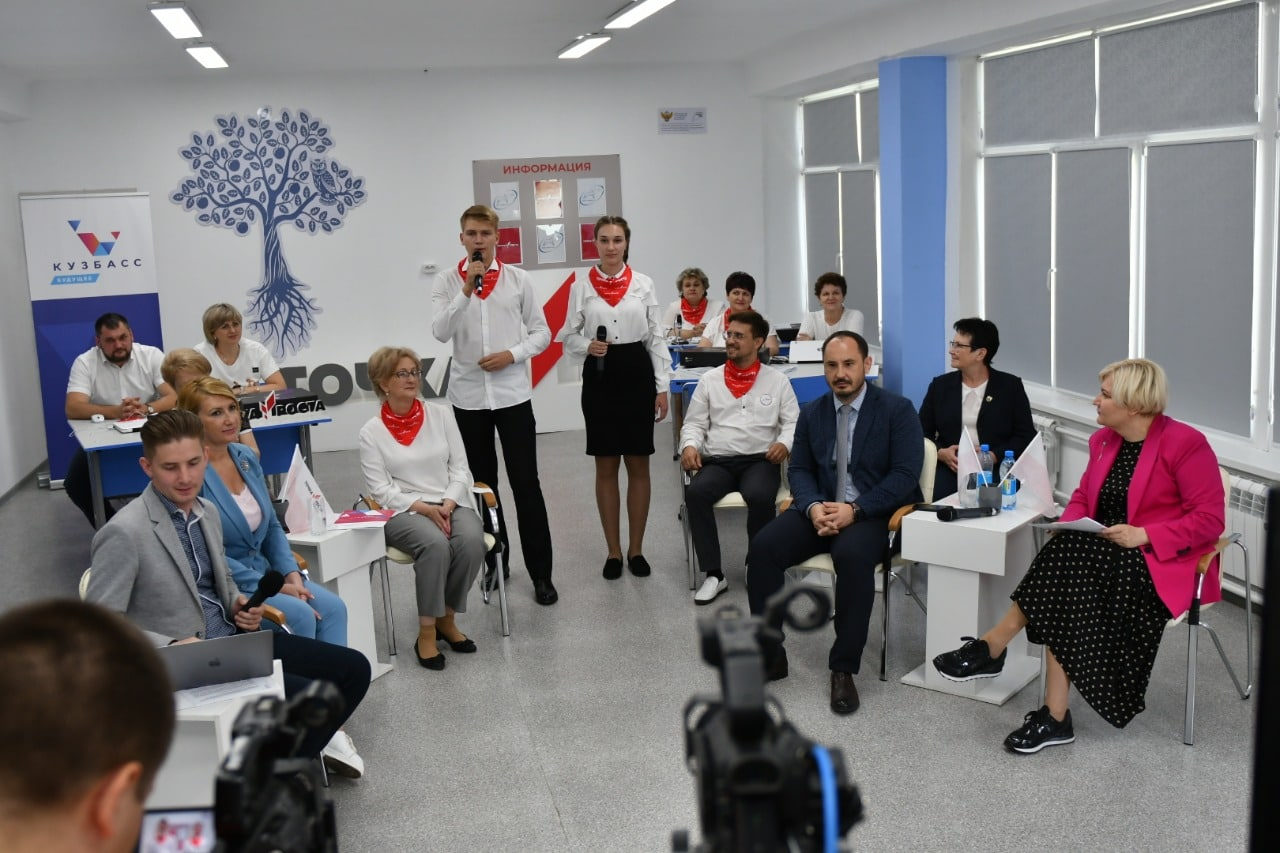 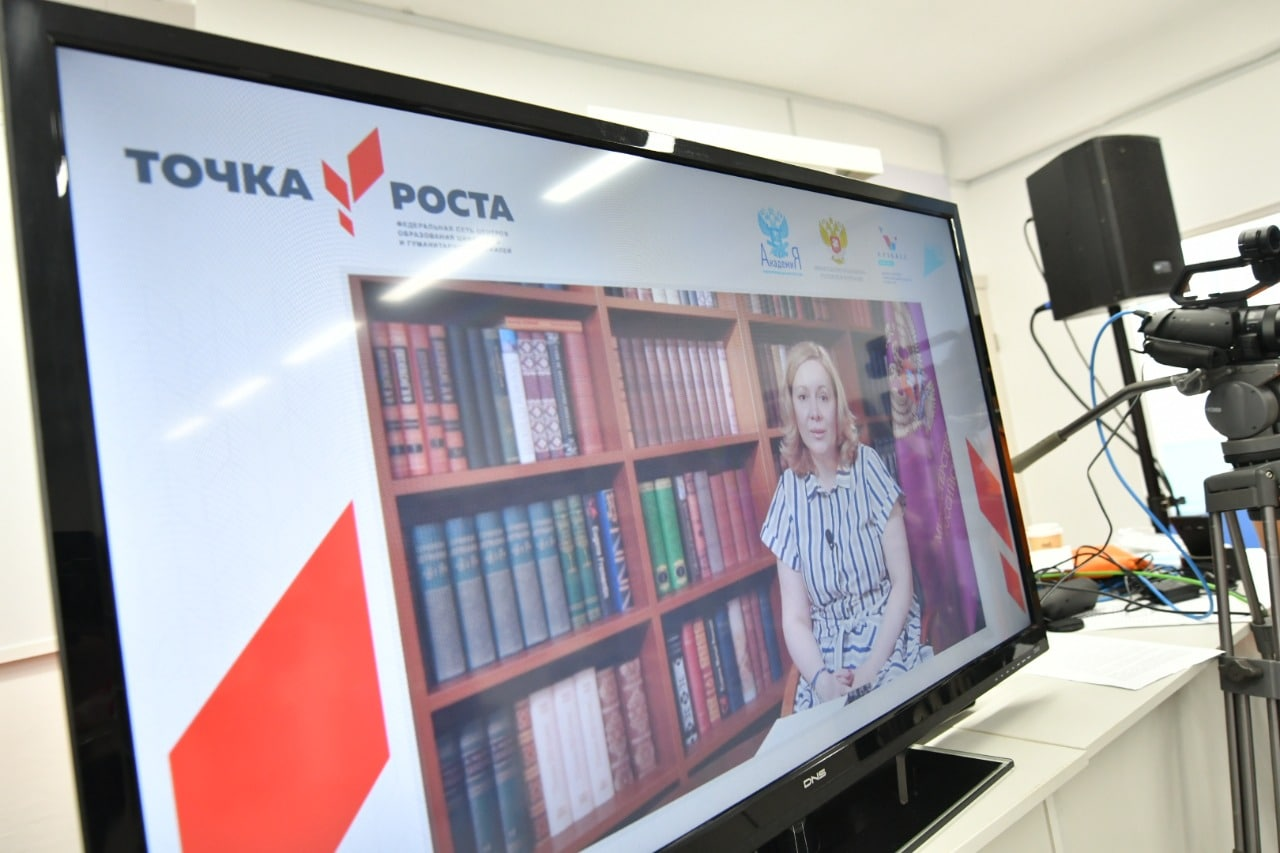 Ссылка на запись семинара:
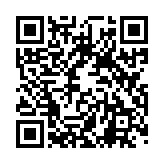 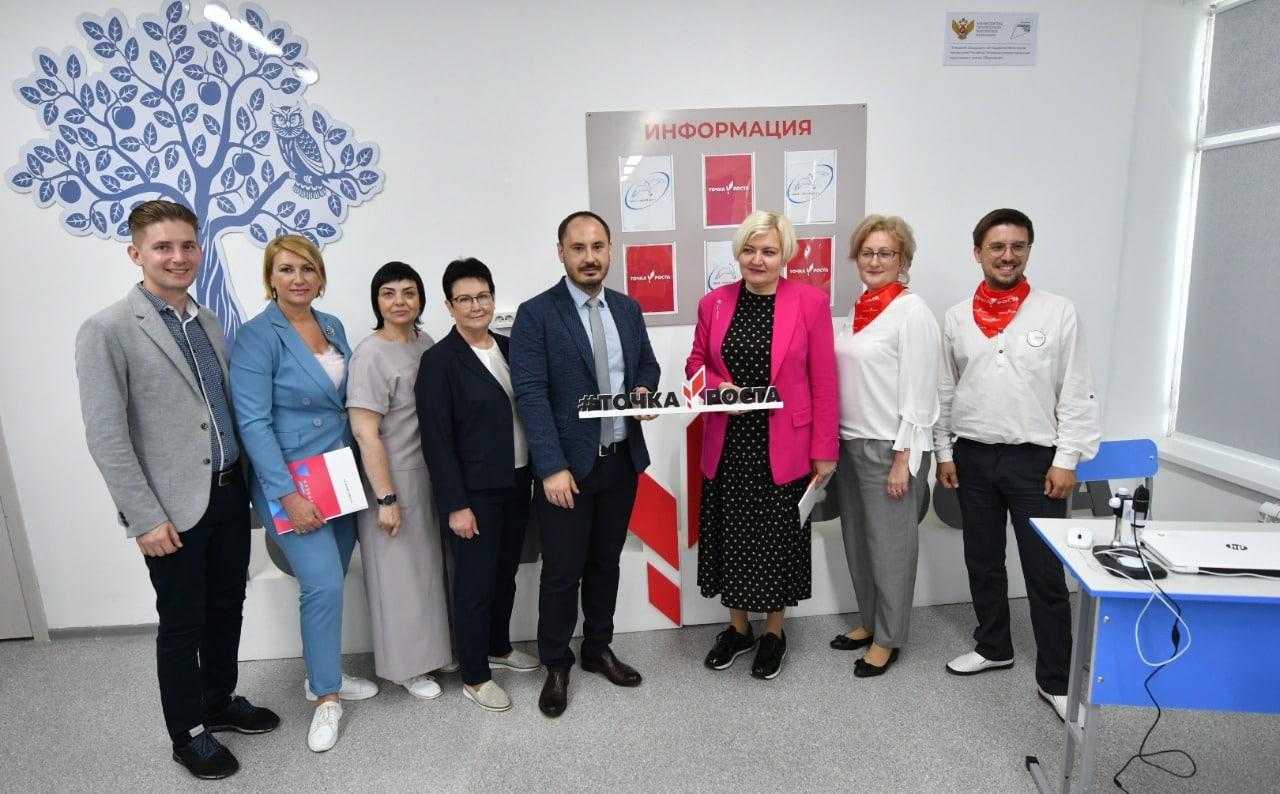 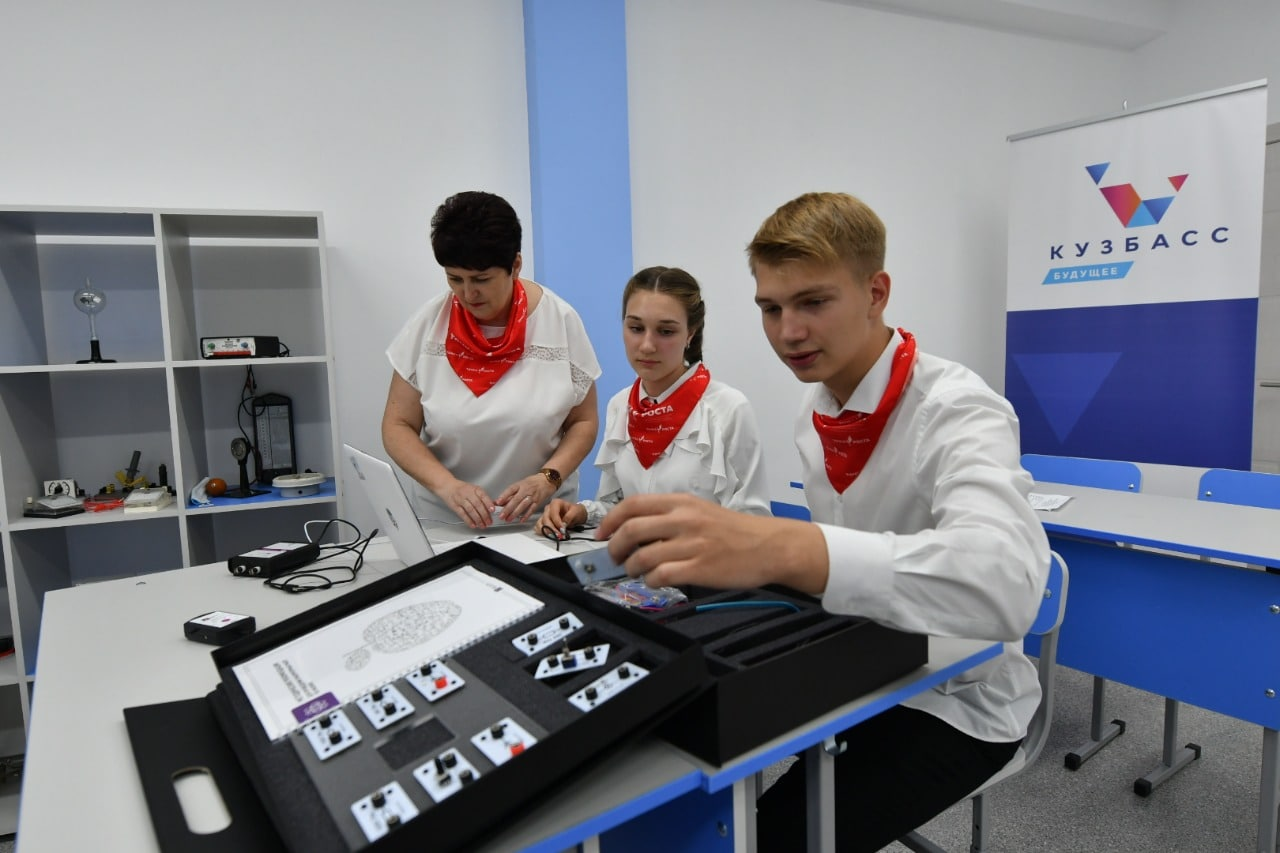 https://www.youtube.com/watch?v=b7GCTk5V3gQ
Кол-во просмотров – 19 697
Всероссийский методический семинар для педагогов
Центров «It-куб 2021»
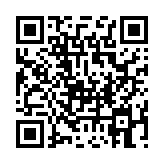 Ссылка на пленарной сессии:
г. Ижевск
15-16.11.2021
https://youtu.be/DIA3-Nl8Gms
Кол-во просмотров – 3 227
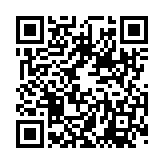 Мастер-класс «Дополнительная 
общеобразовательная 
общеразвивающая программа: 
методические комментарии»

Мастер-класс «Молоко на бумаге или NLP в ритэйле»
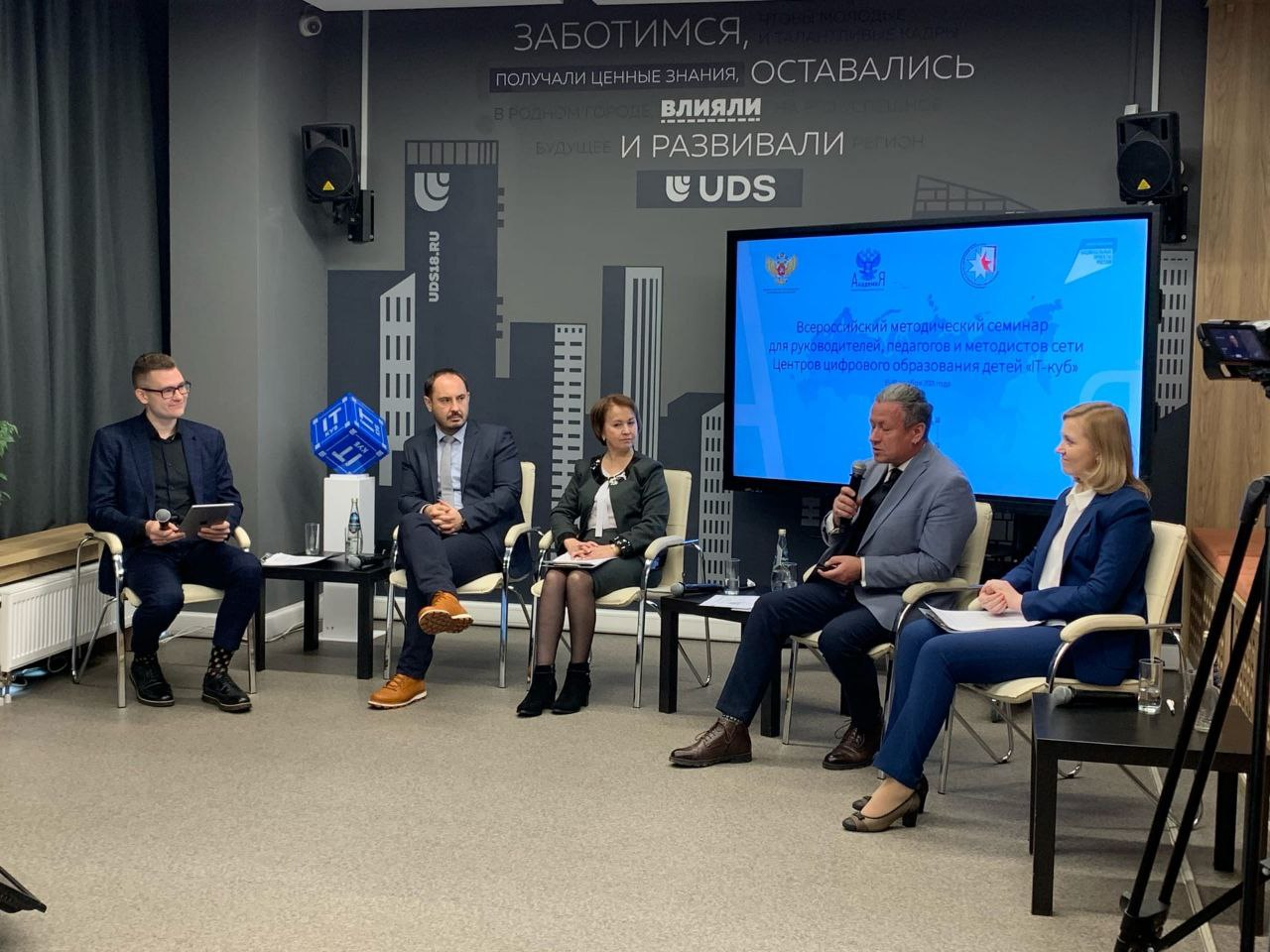 https://youtu.be/5JRwZ7b3vvk
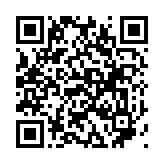 Мастер-класс «Психолого-педагогическое и 
тьюторское сопровождение 
одаренных детей»

Мастер-класс «Возможности дополненной 
реальности в вебе. Почему так важен 
Web AR?»
https://youtu.be/Qth-jS8Nm0M
Всероссийский методический семинар для руководителей и педагогов детских технопарков «Кванториум» на базе общеобразовательных организаций
Ленинградская область, г. Выборг 
13-14.12.2021
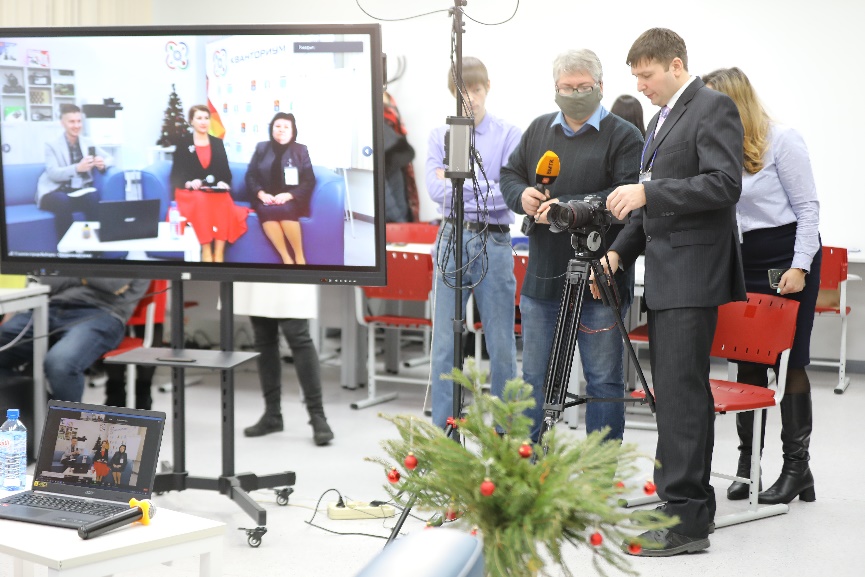 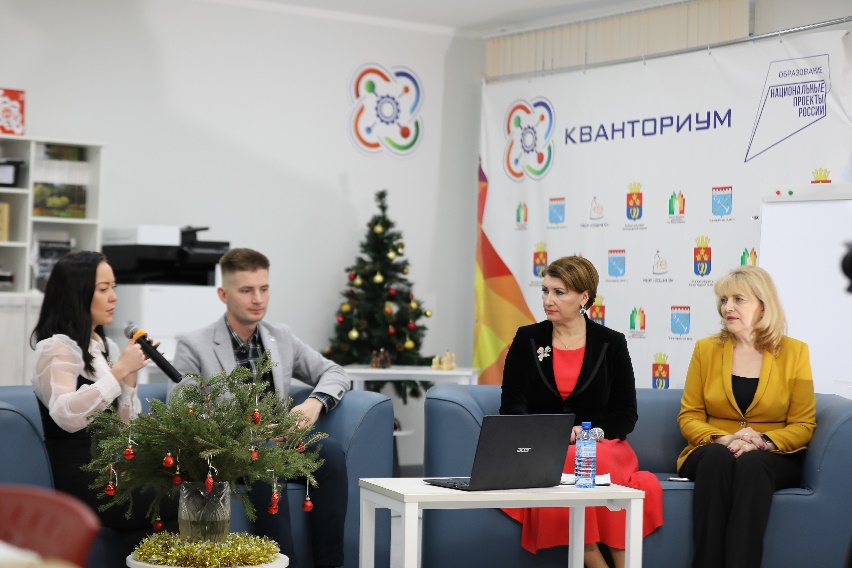 Кол-во участников:
Пленарная часть  – 1000 чел.
Мастер-классы – 950 чел. 
Зарегистрировано – 815 чел.
Ссылки на запись Форума:
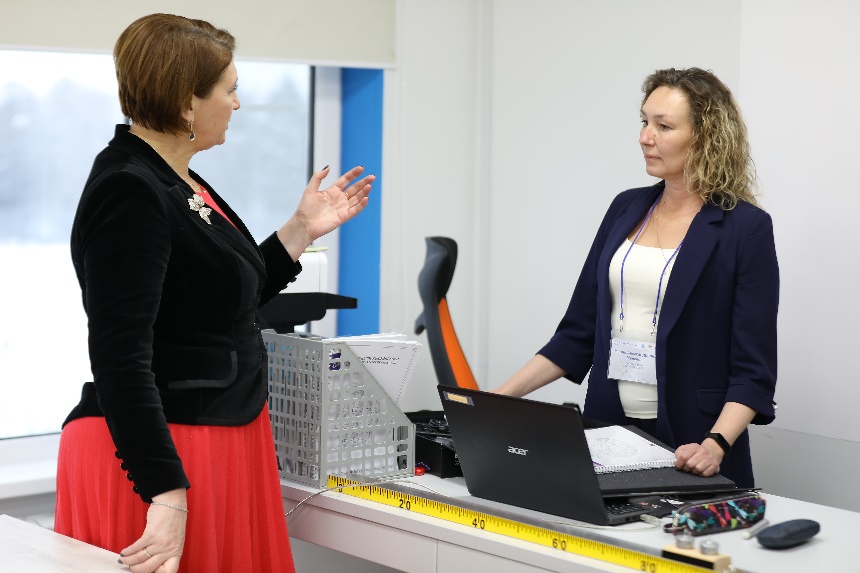 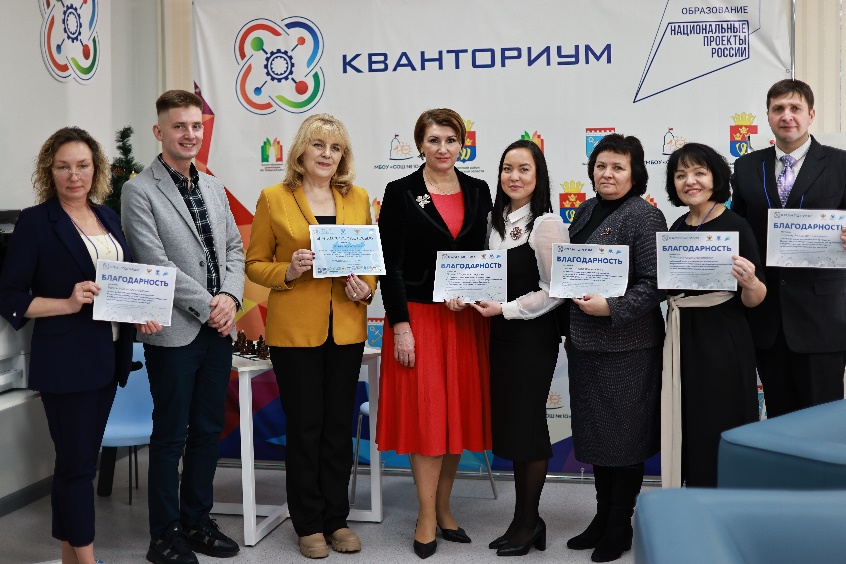 14.12.2021
13.12.2021
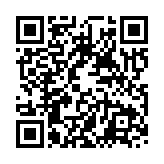 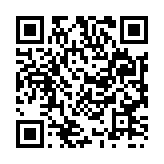 https://www.youtube.com/watch?v=kZYQfbItQqc
https://www.youtube.com/watch?v=F2YnkU340UE